On-Demand Insurance
Whenever and Wherever You Need It
Judy Cheng
Elisha Corlew
Noah Sierer
March 28, 2019
Overview
What is on-demand insurance?
History of on-demand insurance
How Does on-demand insurance work?
On-demand insurers
The current on-demand insurance market
The future of on-demand insurance
What Is On-Demand Insurance?
A new form of insurance targeting a specific audience
Availability via smart devices and internet
Personalized premiums
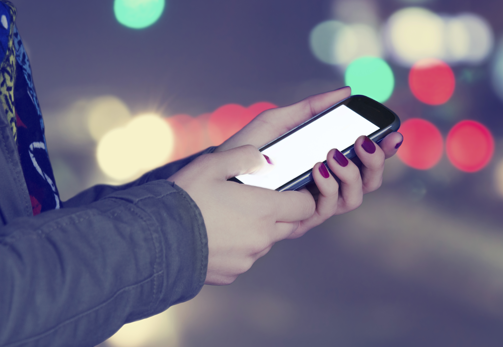 History of On-Demand Insurance
First Started in 2011 (Metromile)
Startups
Reasons for success
Convenience
Lower rates
Offers new products
Towers Watson Study
Results from 2016 Towers Watson study on Millennials:
93% of millennials in the U.S. would buy a usage-based insurance (UBI) policy if the rates didn’t increase
72% of millennials in the U.S. believe it’s a better way to calculate rates
80% of millennials in the U.S. would pay more than $45/month for options like theft tracking or automated emergency calls
[Speaker Notes: https://www.mitchell.com/portals/0/assets/industry-trends/itr-vol-16-no-4-fall-2016-apd.pdf (p. 15)]
Access to On-Demand
Coverage obtained via mobile devices and websites
International Telecommunications Union estimated that around 50% of the world is now using the internet
According to Pew Research Center, in early 2018, around 77% of US adults now own a smartphone
Up from 35% in their first research in mid-2011
[Speaker Notes: https://www.itu.int/en/ITU-D/Statistics/Documents/publications/misr2018/MISR-2018-Vol-1-E.pdf
http://www.pewinternet.org/fact-sheet/mobile/]
How Does On-Demand Insurance Work?
Filing a Claim
On-Demand Insurers
Some of the more well known current on-demand insurers include but are not limited to:
Metromile
Cuvva
Slice
Trōv
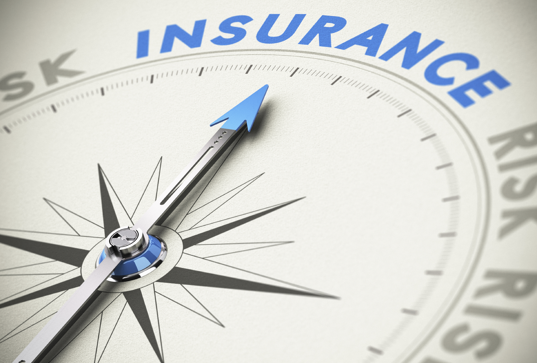 Metromile & Cuvva
Metromile
Mileage based car insurance
Available in 8 US states:
AZ, CA, IL, NJ, OR, PA, VA, and WA
Cuvva
Hourly car insurance
Currently only available in the UK

Both aim to save people money on auto insurance
Both have mobile apps
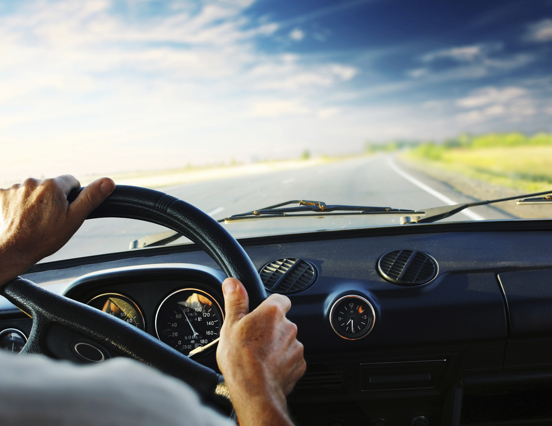 [Speaker Notes: https://www.investopedia.com/articles/insurance/120916/metromile-insurance-review-paypermile-worth-it.asp 
https://www.crunchbase.com/organization/metromile]
Slice
Rideshare, Homeshare and Cyber Insurance
Launched in October of 2015
Presence in US, UK and Canada
Insurance cloud services
Helping other insurers digitalize their products
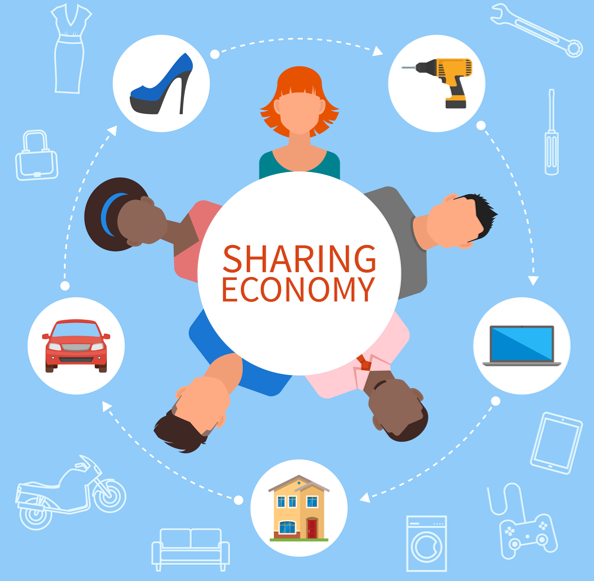 [Speaker Notes: https://www.crunchbase.com/organization/slice-labs#section-overview]
Trōv
On-demand, single-item Insurance and more
Coverage for 
Accidental damage, loss, theft, and mechanical breakdown anywhere in the world
Founded in 2012
Currently available in 12 US states & Washington D.C.
AZ, AL, AR, DE, DC, GA, HI, IA, MI, NV, SD, TN, and WY
Approved by regulators except in FL, KS, ME, ND, NH, SC and WA
Other On-Demand Insurers
Verifly
Drone insurance and general liability
Sure, Inc.
On-demand renters coverage and coverage for luggage, collectibles, smartphones, fine arts, jewelry and pets
TULIP (Tenant Users Liability Insurance Policy)
Event insurance
Airsurety
Flight and flight accident insurance
Potential Pricing Factors
Insured’s location
Type of insurance/what is being insured
Limits & Deductible
Usage based coverage and/or time based coverage
Loss reduction measures
Insured’s loss experience
Obstacles for On-Demand Insurers
Insurance laws and regulations
State regulation on insurance
Type of insurance company
Partnering with a current admitted insurer
Establish their own admitted carrier
Credibility/brand recognition
Forces Behind On-Demand Insurers
Investors
Established insurance companies
Specialize needs
Emerging trends
Change in people’s way of life
Communication channels
Shopping
Dining
Traveling
Current Market
Insurtech
Aim to use new innovations and technology to increase efficiency and create new ways to save on insurance
Technology used to price/monitor insurance coverage:
Smartphone
Wearables
Telematics
AI
Lifestyle
Changes and adaptations
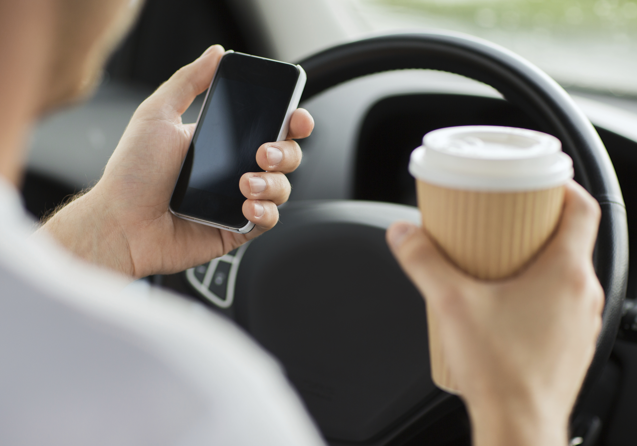 [Speaker Notes: https://www.itu.int/en/ITU-D/Statistics/Documents/publications/misr2018/MISR-2018-Vol-1-E.pdf]
Current Market
Challenges
Insurance fraud
Slow growth
Many new and young startups
Current insurers
The next big thing?
In February 2019, Nationwide launched a pay-as-you-go insurance for low-mileage drivers call SmartMiles (currently only available in IL)
Nationwide Insurance is also partnering with Slice Labs to develop on-demand insurance coverage for rideshare drivers working for companies such as Lyft and Uber
[Speaker Notes: https://www.insurancebusinessmag.com/us/news/commercial-auto/nationwide-slice-labs-to-create-ondemand-coverage-for-rideshare-drivers-162703.aspx
https://blog.nationwide.com/news/nationwide-launches-smartmiles/
https://www.plugandplaytechcenter.com/insurtech/partners/]
Future Market
Potential new products to insure
Potential new means to insure
Increasing use of smartphones
Improvements
Marketing
Shift in consumer demographic and preference
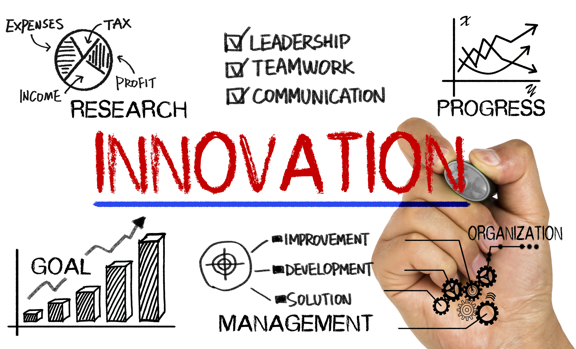 Questions?
Thank You for Your Attention
Judy Cheng
309.807.2314
jcheng@pinnacleactuaries.com
Elisha Corlew
678.894.7253
ecorlew@pinnacleactuaries.com
Noah Sierer
309.230.5371
nwsiere@ilstu.edu